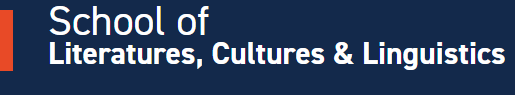 GraduateEmployee Orientation
07/18/2020
HR Presentation Overview
Department Highlights
Employment Information
Compensation
Tuition Waivers
Healthcare & Benefits 
Leaves
Other Important Information
Human Resources
Human Resources Department
Dana McCool, HR Associate
Mariah Redmon, Business & HR Associate
Laura Czys Assistant Director of HR
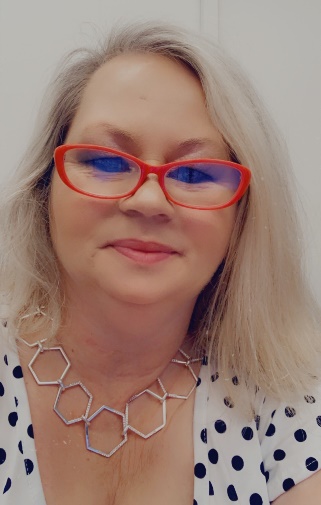 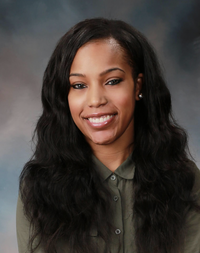 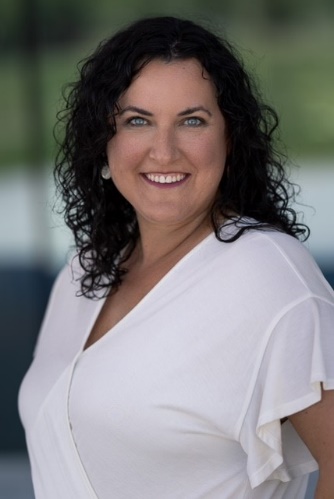 First Point of Contact 
Main Processing Unit 
Peak seasons for processing
[Speaker Notes: Our department completes transactional HR processing throughout the year. for all employment matters including faculty, non-tenured academic staff, academic professionals, graduate students, undergraduate students, and hourly/extra help personnel. We process over 300 student appointments each academic year and serve as liaisons with the College of Liberal Arts and Sciences and the Office of Academic Human Resources. : Spring, summer and early fall we process the highest volume of student and faculty appointments.]
Employment Information
Systems and Tools
Systems and Tools
Tax Forms
U.S Citizens must fill out the W-4. 

Non-Resident Aliens cannot fill out the W-4.*
To contact the Social Security Administrative Office:
https://www.ssa.gov/agency/contact/
	
*Upon receipt of your SSN, please make a Tax Status Review appointment with Payroll:

http://apps.obfs.uillinois.edu/Registration/index.cfm?campus=F 

Be sure to bring: 
	a completed Foreign Nation Tax Information Form (on registration page), as well as originals and copies of all listed documentation
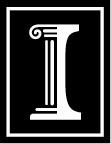 [Speaker Notes: If this is not filled out you will not have the proper taxes withheld from your paycheck
If you are a Non-resident alien you CANNOT fill out the W-4 form.  A tax information session will be available at a later date – an e-mail will be sent MUST HAVE SSN CARD FIRST]
What comes with an Assistantship?
Monthly stipend
Tuition and fee waivers
University paid access to McKinley Health Center  and Counseling Center 
Partial payment of student health insurance fee: 87% each semester/25% of coverage for 1 dependent
University paid dental insurance coverage
University paid vision insurance coverage
Sick leave
Holidays
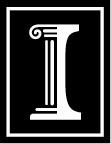 Limitations to Employment
Non-resident Alien: 50% maximum

U.S. Citizens:  67% unless on fellowship – 50%

PR card holders:  67% unless on fellowship – 50%

EAD (employment authorization card): 67% unless on fellowship – 50%

Breaks (Fall, Winter, Spring)- Can be employed up to 100% regardless of above status.  EXCEPTION: Summer -  if a student is enrolled in classes – the maximum percentage is 67% (fellowships excluded)
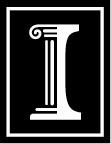 [Speaker Notes: Foreign nationals cannot work over 50% - for any reason – this will jeopardize your visa status!
U.S. Citizens cannot work over 67% - for any reason
PR card holders cannot work over 67%
EAD cannot work over 67% - for any reason
Loss of tuition waiver]
Compensation
Stipend Payments
Must be paid via direct deposit

New employees have 30 days to provide direct deposit information


My UI Info:
https://www.hr.uillinois.edu/myinfo  
Compensation Tab
Provide bank information
Access earnings statements
Provide tax withholding information (W-4) US citizens ONLY
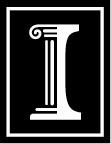 Pay Dates
Pay dates are on the 16th of every month
NOTE: Grad hourly appointments are paid Bi-weekly – and must turn in a timesheet for payment

Appointment dates are 8/16/21-5/15/22 for the academic year

Fall: Aug. 16, 2021–Dec. 31, 2021
Spring: Jan. 1, 2022–May 15, 2022


Assistantships are professional level appointments, percent time is not rigidly equivalent to hours/week
 
For example: 50% FTE assistant expected to provide an average of 20 hours/week over the course of the full appointment period 

Service dates
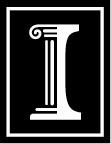 [Speaker Notes: Last pay check for fall appointment:  Dec 16-31 (½ of month) will be paid out on 1/16 of the following year]
Overtime Pay
Federal Labor Standards Act (FLSA) determines whether a position/employee is eligible to be paid overtime. 

TA’s, RA’s, and PGA’s are FLSA exempt and therefore not eligible to receive overtime compensation 

Administrative GA positions are non-exempt and eligible for overtime if more than 40 hours are worked in a single week 

Required to keep record of actual hours worked
Tuition Waivers
What is included in a waiver?
Tuition

Waiver type set by academic unit, not assistantship type

Certain curricula provide base-rate tuition only, student responsible for balance

Additional waiver information can be found at:

 http://www.grad.illinois.edu/gradhandbook/2/chapter7/tuition-waivers
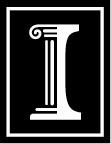 [Speaker Notes: Remember to reference Limitations to Employment]
What is included in a waiver?
Fees
Academic Facilities Maintenance Fund Assessment (AFMFA) fee

Service fee

Library/Technology fee

Health service fee (McKinley Health Center and Counseling Center)

Partial payment of the student health insurance fee
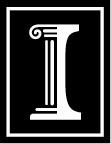 [Speaker Notes: Remember to reference Limitations to Employment]
Tuition waiver processing schedule
Once the appointment is submitted in Banner there is a 2-3 day turnaround for the financial aid disbursement
Contact the Bursar’s office with questions about the waiver processing
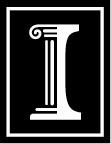 [Speaker Notes: Remember to reference Limitations to Employment]
Healthcare & Benefits Information
Health Care Information
McKinley Health Center

 Office visits with doctors, nurse practitioners, mental health  therapists and health educators  

 Most x-rays and laboratory tests at no additional out-of-pocket expense. 

 Many immunizations and medications are offered at low cost or no cost.

 May enroll non-minor dependents
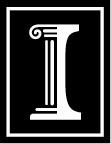 Health Care Information
Student Health Insurance
http://si.illinois.edu
May enroll dependents
Student Insurance Office
 Henry Administration Building, Room 100A North

Dental & Vision
Assistants automatically enrolled
May enroll dependents

For more information and access to forms: 
http://www.grad.illinois.edu/current/dental
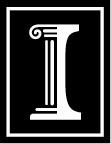 Worker’s Compensation
Covered under the University’s plan 
On the job, accidental injuries: 
Report the accidental injury to your supervisor 
Seek medical treatment 
Complete the injury report form
Leaves
Leaves
Paid Sick leave

 	Maximum 13 non-cumulative days per year

     6 ½ days per semester

    	Days are equal to your “work day” and not    	set at 8 hours
	
	Example: 33% appointment of 13.2 hrs/wk = sick day of 2.64 hours
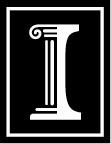 Leaves
Parental Leave
 For the period immediately following the birth or adoption of a child

Leave shall not exceed 6 weeks in total 

6 weeks of paid leave immediately following birth or adoption
Available to both mothers and fathers

Must occur during active appointment period
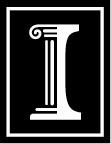 Leaves
Bereavement Leave 
Up to 5 days paid leave upon death of:
   Immediate family
  Same-sex domestic partner
  Household member
  In-laws
 Grandparents and/or grandchildren
Other Leave
1 day paid leave upon death of another relative than above who is not a member of your household

Jury Duty
Paid Release time for the duration of jury duty. 

May request a leave without pay 
Approval at sole discretion of the University
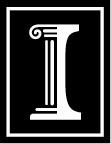 Important Information
Campus Holiday Schedule 2021-2022
Monday, September 6 Labor Day  Holiday observed 
Thursday, November 25 Thanksgiving Day  Holiday observed 
Friday, November 26 Day After Thanksgiving  Designated Holiday 
Friday, December 24 ½ Gift Day ½ Excused p.m. (from Chancellor & President)
Monday, December 27 Christmas Day  Holiday observed 
Tuesday, December 28 Day after Christmas  Holiday observed 
Wednesday, December 29 Gift Day (from Chancellor & President)
Thursday, December 30 Gift Day (from Chancellor & President)
Friday, December 31 Gift Day (from Chancellor & President)
Monday, January 3 New Year's Day  Holiday observed 
Monday, January 17 Martin Luther King Jr. Day  Holiday observed
Monday, May 30 Memorial Day  Holiday observed 
Friday, June 17 Juneteenth Holiday observed
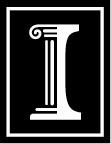 GEO
What is the GEO? 
http://www.ahr.illinois.edu/geo.pdf

Employees are not required to join the union 

Employees are required to pay fair share fees when holding a covered position and electing not to join the union (this may be changing with the new Supreme Court ruling)

Fair share and dues are paid via payroll deduction 

Fair share and dues fees determined by the GEO 

More information can be obtained at the “all campus orientation”
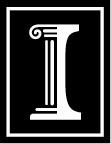 [Speaker Notes: GEO is a union that represents the graduate assistant classifications of TA and GA
Employee:  To perform duties as assigned, timely notification (14 days) if resigning or have conflicts in schedules, attend department/unit meetings, to communicate/plan with your supervisor any absences in advance (if possible)
Employer:   provide access to office, lab, etc., mailbox if employed in unit, supplies to fulfill the duties of your job, to clearly state what duties you are assigned (although the dept may change the assignment of duties at their discretion – with notification to the employee)]
Smoke-Free Campus
As of January 1, 2014, smoking is prohibited on all campus property at the University of Illinois at Urbana–Champaign, both indoors and outdoors, in university-owned vehicles and in privately-owned vehicles parked on campus property. The advertising, sale, or free sampling of tobacco products is also prohibited on campus property. Littering the remains of tobacco products or any other related waste product on campus property is further prohibited. 
Purpose: To provide a healthy environment that promotes the health, well-being, and safety of students, faculty, staff, and visitors at the University of Illinois at Urbana-Champaign by minimizing the negative effects of secondhand smoke; to improve fire safety; and to encourage a more sustainable environment.
Questions?
Welcome to the 
University of Illinois!!!

Best wishes toward a 
rewarding academic adventure!!!
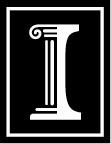